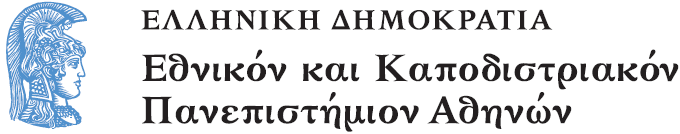 Νεότερη Ελληνική Ιστορία Α'
Ενότητα 3: Δημογραφικές εξελίξεις στη νεότερη Ελλάδα

Κατερίνα Γαρδίκα
Φιλοσοφική Σχολή
Τμήμα Ιστορίας και Αρχαιολογίας
Η δημογραφική εξέλιξη της ελληνικής κοινωνίας
Αναλογία πληθυσμού υπαίθρου
1838:	79%
1907:	67%
1940:	52%
1961:	50%
Φυσικά χαρακτηριστικά ελληνικής επικράτειας 1830
Έκταση 	π. 47,500 τ. χλμ. (36% σημερινής, 131,957)
Πληθυσμός  π. 750,000  
Πυκνότητα π. 16 ανά τ. χλμ. (σήμερα π. 85, υπερ- 5πλάσια)
κατανομή: 	Πελοπόννησος  53%
		Ρούμελη  25%
		Νησιά  22%
Έκταση 	π. 47,500 τ. χλμ. (36% σημερινής, 131,957)
Πληθυσμός  π. 750,000  
Πυκνότητα π. 16 ανά τ. χλμ. (σήμερα π. 85, υπερ- 5πλάσια)
κατανομή: 	Πελοπόννησος  53%
				Ρούμελη  25%
				Νησιά  22%
Πυκνότητα
Πυκνότητα
Θνησιμότητα, Γεννητικότητα, Φυσική αύξηση πληθυσμού
1 εκτάριο = 10 στρέμματα
Population of Athens 1813-1920
Population of Athens 1813-1920
Γεννητικότητα και θνησιμότητα
Εικόνα 1
Ελληνική Στατιστική Αρχή
http://dlib.statistics.gr/portal/page/portal/ESYE
Πληθυσμός Ελλάδας 2005
Εικόνα 2
Βιβλιογραφία
Cipolla, C. M. The Economic History of World Population.  Harmondsworth: Penguin, 1974.
Livi-Bacci, M. A Consice History of World Poulation.  Cambridge, Mass.; Oxford: Blackwell, 1992.
McNeill, William H. Population and Politics Since 1750.  Charlottesville; London: UP of Virginia, 1990.
Mitchell, B. R. International Historical Statistics: Europe 1750-2005.  New York: Palgrave Macmillan, 2007.
Stéphanos, Clon, Στέφανος, Κλών. La Grèce au point de vue naturel, ethnologique, anthropologique, démographique et médical; Extrait du Dictionnaire Encyclopédique des Sciences Médicales.  Paris: G. Masson, 1884. 363-580.
Strong Frederick. Greece as a Kingdom: Or a Statistical Description of That Country, from the Arrival of King Otho, in 1833, Down to the Present Time.  London: Longman, Brown, Green, and Longmans, 1842.
Valaoras, V. “A Reconstruction of the Demographic History of Modern Greece.” The Milbank Memorial Fund Quarterly 38 (1960): 115-39.
Βιβλιογραφία
Βαλαώρας, Βασίλειος. “Δημογραφική ἱστορία τῆς συγχρόνου Ἑλλάδος (1860-1965).” Ἐπιθεώρησις Οἰκονομικῶν καί Πολιτικῶν Ἐπιστημῶν 14.1-2 (1959).
Μανσόλας, Αλέξανδρος. Πολιτειογραφικαί πληροφορίαι περί Ελλάδος.  Αθήνα, 1980. 1867.
Παναγιωτόπουλος, Βασίλης. Πληθυσμός καί οἰκισμοί τῆς Πελοποννήσου, 13ος-18ος αἰώνας.  Αθήνα, 1985.
Σιάμπος, Γεώργιος Σ. “Δημογραφική εξέλιξις της νεωτέρας Ελλάδος, 1821-1985.”  Αθήνα: Ανωτάτη Σχολή Οικονομικών και Εμπορικών Επιστημών, 1973.
Ταπεινός, Γιώργος Φ. Στοιχεία δημογραφίας.  Αθήνα: Παπαζήσης, 1993.
Χουλιαράκης, Μ. Γεωγραφική, διοικητική και πληθυσμιακή εξέλιξις της Ελλάδος, 1821-1971.  Αθήνα, 1974.
Βαλαώρας, Βασίλειος. “Δημογραφική ἱστορία τῆς συγχρόνου Ἑλλάδος (1860-1965).” Ἐπιθεώρησις Οἰκονομικῶν καί Πολιτικῶν Ἐπιστημῶν 14.1-2 (1959).
Μανσόλας, Αλέξανδρος. Πολιτειογραφικαί πληροφορίαι περί Ελλάδος.  Αθήνα, 1980. 1867.
Παναγιωτόπουλος, Βασίλης. Πληθυσμός καί οἰκισμοί τῆς Πελοποννήσου, 13ος-18ος αἰώνας.  Αθήνα, 1985.
Σιάμπος, Γεώργιος Σ. “Δημογραφική εξέλιξις της νεωτέρας Ελλάδος, 1821-1985.”  Αθήνα: Ανωτάτη Σχολή Οικονομικών και Εμπορικών Επιστημών, 1973.
Ταπεινός, Γιώργος Φ. Στοιχεία δημογραφίας.  Αθήνα: Παπαζήσης, 1993.
Χουλιαράκης, Μ. Γεωγραφική, διοικητική και πληθυσμιακή εξέλιξις της Ελλάδος, 1821-1971.  Αθήνα, 1974.
Τέλος Ενότητας
Η δημογραφική εξέλιξη της ελληνικής κοινωνίας
Χρηματοδότηση
Το παρόν εκπαιδευτικό υλικό έχει αναπτυχθεί στo πλαίσιo του εκπαιδευτικού έργου του διδάσκοντα.
Το έργο «Ανοικτά Ακαδημαϊκά Μαθήματα στο Πανεπιστήμιο Αθηνών» έχει χρηματοδοτήσει μόνο την αναδιαμόρφωση του εκπαιδευτικού υλικού. 
Το έργο υλοποιείται στο πλαίσιο του Επιχειρησιακού Προγράμματος «Εκπαίδευση και Δια Βίου Μάθηση» και συγχρηματοδοτείται από την Ευρωπαϊκή Ένωση (Ευρωπαϊκό Κοινωνικό Ταμείο) και από εθνικούς πόρους.
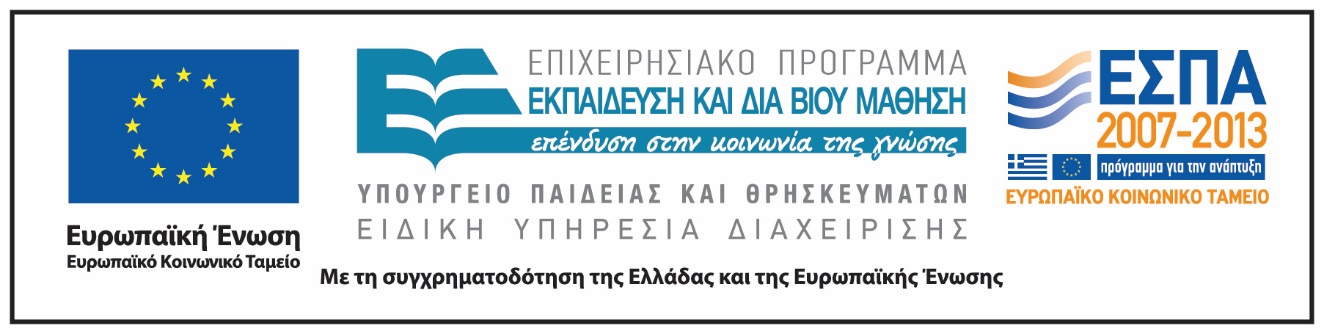 Σημειώματα
Σημείωμα Ιστορικού Εκδόσεων Έργου
Το παρόν έργο αποτελεί την έκδοση 1.0.
Σημείωμα Αναφοράς
Copyright Εθνικόν και Καποδιστριακόν Πανεπιστήμιον Αθηνών, Κατερίνα Γαρδίκα, 2015. «ΙΙ 18. Νεότερη Ελληνική Ιστορία Α'. Ενότητα 3: Η δημογραφική εξέλιξη της ελληνικής κοινωνίας.». Έκδοση: 1.0. Αθήνα 2015. Διαθέσιμο από τη δικτυακή διεύθυνση: http://opencourses.uoa.gr/courses/ARCH1.
Σημείωμα Αδειοδότησης
Το παρόν υλικό διατίθεται με τους όρους της άδειας χρήσης Creative Commons Αναφορά, Μη Εμπορική Χρήση Παρόμοια Διανομή 4.0 [1] ή μεταγενέστερη, Διεθνής Έκδοση.   Εξαιρούνται τα αυτοτελή έργα τρίτων π.χ. φωτογραφίες, διαγράμματα κ.λ.π.,  τα οποία εμπεριέχονται σε αυτό και τα οποία αναφέρονται μαζί με τους όρους χρήσης τους στο «Σημείωμα Χρήσης Έργων Τρίτων».
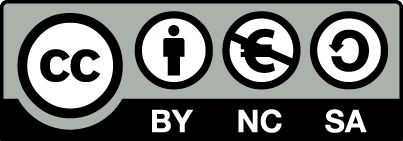 [1] http://creativecommons.org/licenses/by-nc-sa/4.0/ 

Ως Μη Εμπορική ορίζεται η χρήση:
που δεν περιλαμβάνει άμεσο ή έμμεσο οικονομικό όφελος από την χρήση του έργου, για το διανομέα του έργου και αδειοδόχο
που δεν περιλαμβάνει οικονομική συναλλαγή ως προϋπόθεση για τη χρήση ή πρόσβαση στο έργο
που δεν προσπορίζει στο διανομέα του έργου και αδειοδόχο έμμεσο οικονομικό όφελος (π.χ. διαφημίσεις) από την προβολή του έργου σε διαδικτυακό τόπο

Ο δικαιούχος μπορεί να παρέχει στον αδειοδόχο ξεχωριστή άδεια να χρησιμοποιεί το έργο για εμπορική χρήση, εφόσον αυτό του ζητηθεί.
Διατήρηση Σημειωμάτων
Οποιαδήποτε αναπαραγωγή ή διασκευή του υλικού θα πρέπει να συμπεριλαμβάνει:
το Σημείωμα Αναφοράς
το Σημείωμα Αδειοδότησης
τη δήλωση Διατήρησης Σημειωμάτων
το Σημείωμα Χρήσης Έργων Τρίτων (εφόσον υπάρχει)
μαζί με τους συνοδευόμενους υπερσυνδέσμους.
Σημείωμα Χρήσης Έργων Τρίτων
Το Έργο αυτό κάνει χρήση των ακόλουθων εικόνων/φωτογραφιών :
1. Copyrighted
2. U.S. Census Bureau, International Data Base, https://www.census.gov/population/international/data/idb/region.php?N=%20Results%20&T=12&A=separate&RT=0&Y=2005&R=-1&C=GR